Управление 
Федеральной антимонопольной службы по Удмуртской Республике
КОНТРОЛЬ СОБЛЮДЕНИЯ АНТИМОНОПОЛЬНОГО ЗАКОНОДАТЕЛЬСТВА В ЖИЛИЩНО-КОММУНАЛЬНОМ КОМПЛЕКСЕ
Ижевск - 2014
ГОСУДАРСТВЕННЫЙ ЖИЛИЩНЫЙ НАДЗОР И МУНИЦИПАЛЬНЫЙ ЖИЛИЩНЫЙ КОНТРОЛЬ
Уполномоченные органы исполнительной власти субъектов Российской Федерации:

  -	  Государственная жилищная инспекция при Министерстве строительства, архитектуры и жилищной политики Удмуртской Республики (орган жилищного надзора);

  - Региональная энергетическая комиссия Удмуртской Республики (в области контроля за тарифами).


Органы муниципального жилищного контроля (в отношении муниципального жилищного фонда).
Статья 20 Жилищного кодекса Российской Федерации от 29 декабря 2004 г. N 188-ФЗ
Согласно позиции Научно-консультативного совета при Федеральном арбитражном суде Уральского округа, изложенной в протоколе № 2 от 18.12.2012г., отношения между управляющей организацией и собственниками помещений многоквартирного жилого дома не являются предметом регулирования Федерального закона «О защите конкуренции». Споры о законности выбора управляющей организации разрешаются в судебном порядке.
2
ПОЛНОМОЧИЯ АНТИМОНОПОЛЬНОГО ОРГАНА В СФЕРЕ ЖИЛИЩНО-КОММУНАЛЬНОГО КОМПЛЕКСА
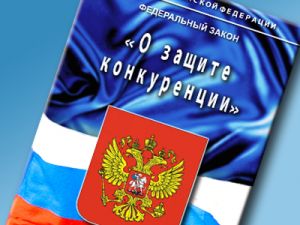 Контроль за соблюдением запретов 
(№ 135-ФЗ «О защите конкуренции»):


на злоупотребление доминирующим 
	положением (ст. 10);


на ограничивающие конкуренцию согла-
	шения хозяйствующих субъектов (ст. 11);


на недобросовестную конкуренцию (ст. 14);


на акты и действия органов государственной власти и органов местного самоуправления, которые приводят или могут привести к ограничению конкуренции (ст. 15);


на соглашения или согласованные действия хозяйствующих субъектов с органами власти, которые приводят или могут привести к ограничению конкуренции (ст. 16).
3
СТАТИСТИКА РАССМОТРЕНИЯ ПОСТУПИВШИХ ЗАЯВЛЕНИЙ В СФЕРЕ ЖКК
В 2013 году поступило 162 заявления по признакам нарушения в сфере ЖКК, из них: 

136 заявлений по признакам злоупотребления доминирующим положением (ст. 10): 

по 26 заявлениям возбуждены дела о нарушении антимонопольного законодательства;

по 7 заявлениям выданы и исполнены предупреждения о прекращении нарушения антимонопольного законодательства.

26 заявлений по признакам недобросовестной конкуренции (ст. 14):

по 11 заявлениям возбуждены дела о нарушении антимонопольного законодательства.
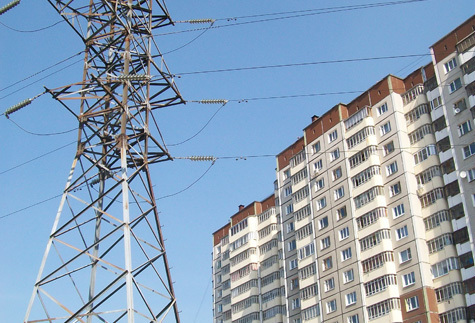 4
ОСНОВАНИЯ ОБРАЩЕНИЙ ЗАЯВИТЕЛЕЙ
5
КОЛИЧЕСТВО ПОСТУПИВШИХ ЗАЯВЛЕНИЙ ПО СФЕРАМ ДЕЯТЕЛЬНОСТИ
6
ЛИБЕРАЛИЗАЦИЯ АНТИМОНОПОЛЬНОГО ЗАКОНОДАТЕЛЬСТВА
С 06.01.2012 г. внесены изменения в  Закон «О защите конкуренции»  в части наделения антимонопольного органа правом выдавать предупреждения о прекращении нарушения антимонопольного законодательства. 

Предупреждения о прекращении нарушения антимонопольного законодательства могут быть выданы хозяйствующим субъектам, занимающим доминирующее положение, в случаях выявления признаков нарушения:

п. 3 ч. 1 ст. 10 ФЗ-135 «О защите конкуренции» - навязывание контрагенту условий договора, невыгодных для него или не относящихся к предмету договора;

п. 5 ч. 1 ст. 10 ФЗ-135 «О защите конкуренции» - экономически или технологически необоснованные отказ либо уклонение от заключения договора с отдельными покупателями (заказчиками).
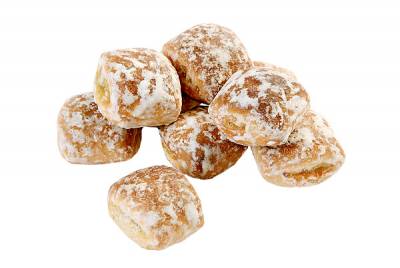 7
СУБЪЕКТЫ, КОТОРЫМ БЫЛИ ВЫДАНЫ ПРЕДУПРЕЖДЕНИЯ О ПРЕКРАЩЕНИИ ДЕЙСТВИЙ, СОДЕРЖАЩИХ ПРИЗНАКИ НАРУШЕНИЯ АМЗ
8
СУБЪЕКТЫ, ПРИЗНАННЫЕ НАРУШИВШИМИ АНТИМОНОПОЛЬНОЕ ЗАКОНОДАТЕЛЬСТВО ПО СТАТЬЕ 10 ЗАКОНА «О ЗАЩИТЕ КОНКУРЕНЦИИ»
9
СУБЪЕКТЫ, ПРИЗНАННЫЕ НАРУШИВШИМИ АНТИМОНОПОЛЬНОЕ ЗАКОНОДАТЕЛЬСТВО ПО СТАТЬЕ 14 ЗАКОНА «О ЗАЩИТЕ КОНКУРЕНЦИИ»
10
ИНФОРМАЦИЯ О ПРИВЛЕЧЕНИИ К АДМИНИСТРАТИВНОЙ ОТВЕТСТВЕННОСТИ ХОЗЯЙСТВУЮЩИХ СУБЪЕКТОВ И ИХ ДОЛЖНОСТНЫХ ЛИЦ
*  с учётом штрафов, наложенных в предыдущем отчетном периоде
11
УСИЛЕНИЕ КОНТРОЛЯ В СФЕРЕ ЖИЛИЩНО-КОММУНАЛЬНОГО КОМПЛЕКСА
Во исполнение Перечня поручений Президента Российской Федерации по итогам заседания Государственного совета Российской Федерации от 31.05.2013 г. № Пр-1479 Удмуртским УФАС России исполнены:

поручение ФАС России от 07.08.2013 г. № ИА/30892/13 о проведении проверки организации открытых конкурсов по отбору управляющих компаний для управления многоквартирными домами в городах численностью
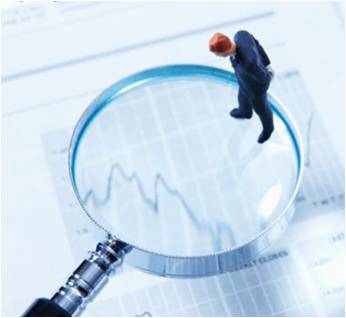 численностью свыше 100 000 человек.

поручение ФАС России от 05.08.2013 года № АГ/30312/13 о проведении проверки отчуждения ГУПами и МУПами имущества, в том числе в сфере жилищно-коммунального комплекса;

обращение Председателя Правительства Удмуртской Республики от 08.10.2013 г. № П1-161-5305 о проведении проверки порядка заключения договоров в отношении объектов жилищно-коммунального хозяйства Удмуртской Республики на соответствие требованиям антимонопольного законодательства.
12
РЕЗУЛЬТАТЫ АНАЛИЗА ПОРЯДКА ОРГАНИЗАЦИИ И ПРОВЕДЕНИЯ КОНКУРСОВ ПО ОТБОРУ УПРАВЛЯЮЩИХ ОРГАНИЗАЦИЙ ДЛЯ УПРАВЛЕНИЯ МКД В 2013 Г.
Части 4, 13 статьи 161 ЖК РФ: Органы местного самоуправления обязаны проводить открытые конкурсы по отбору управляющих организаций для управления многоквартирным домами в новых домах, а также в домах, способ управления в которых собственниками жилых помещений не выбран.
13
РЕЗУЛЬТАТЫ АНАЛИЗА ИНФОРМАЦИИ О ФАКТАХ ОТЧУЖДЕНИЯ МУНИЦИПАЛЬНОГО ИМУЩЕСТВА В СФЕРЕ ЖКК В 2013 Г.
* В отношении Администрации МО «город Ижевск» по факту отчуждения муниципального имущества (объектов незавершенного строительства и земельного участка) посредством заключения договора мены между МУП  г. Ижевска «Ижводоканал» и ООО «АСПЭК-Домстрой».
14
РЕЗУЛЬТАТЫ АНАЛИЗА ПОРЯДКА ПЕРЕДАЧИ МУНИЦИПАЛЬНОГО ИМУЩЕСТВА ЖИЛИЩНО-КОММУНАЛЬНОГО НАЗНАЧЕНИЯ
15
РЕЗУЛЬТАТЫ АНАЛИЗА ПОРЯДКА ПЕРЕДАЧИ МУНИЦИПАЛЬНОГО ИМУЩЕСТВА ЖИЛИЩНО-КОММУНАЛЬНОГО НАЗНАЧЕНИЯ
16
АНТИКОНКУРЕНТНЫЕ ДЕЙСТВИЯ И СОГЛАШЕНИЯ, НАРУШАЮЩИЕ СТАТЬИ 15, 16 ЗАКОНА «О ЗАЩИТЕ КОНКУРЕНЦИИ»
1
Заключение соглашения Администрацией г. Глазова в 2012 году, по передаче городского пляжа в период купального сезона, с ООО «ЖКУ», а также последующем финансировании работ по содержанию и обслуживанию посредством размещения запроса котировок за неделю до окончания купального сезона.

Решением арбитражных судов трех инстанций по делу № А71-4206/2013 вывод антимонопольного органа о «легализации финансирования выполненных работ» признан законным.

Виновные должностные лица: Администрации г. Глазова, Управления ЖКХ Администрации г. Глазова, ООО «ЖКУ», МУП «ЖКУ» привлечены к административной ответственности.
2
Установление обязанности для всех управляющих организаций  и товариществ собственников жилья заключить возмездный договор по начислению платежей за услуги только с МАУ «Воткинский информационно-расчётный центр».
Администрации г. Воткинска и Управлению ЖКХ Администрации г. Воткинска выданы предписания об устранении нарушений. Должностные лица привлечены к административной ответственности.
17
АНАЛИЗ РЫНКА ПО УПРАВЛЕНИЮ МКД
Начиная с 2006 года Управлением на регулярной основе проводится анализ рынка по управлению многоквартирными домами (МКД). Ежегодно происходит перераспределение долей между участниками рынка, при сохранении коллективного доминирования.
В 2013 году Удмуртским УФАС России проведен анализ рынка по управлению МКД в географических границах г. Ижевска за период с 01.01.2011 г. по 31.03.2013 г.
Согласно полученным сведениям, в том числе, представленным Администрацией МО «г. Ижевск», и опроса хозяйствующих субъектов, установлено, что на территории г. Ижевска, по состоянию на 31.03.2013 г., деятельность осуществляют  более 40 управляющих компаний.
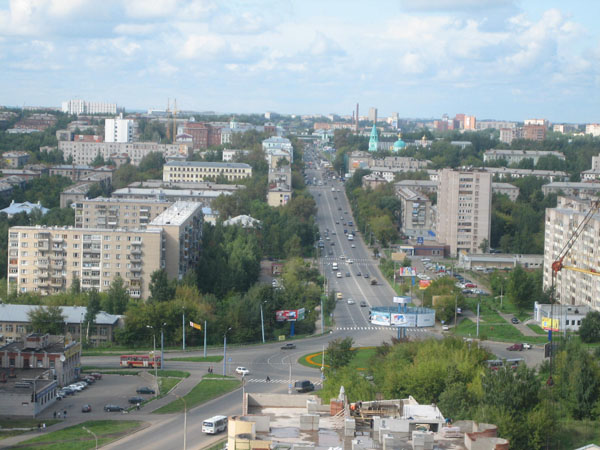 18
КОЛЛЕКТИВНОЕ ДОМИНИРОВАНИЕ НА РЫНКЕ УПРАВЛЕНИЯ МКД
Коллективно доминировали
в 2011 году:
ООО УК "Ижтехсервис"
ООО "УК "Вест-Снаб"
в 2012 и 2013 годах:
ООО УК "ЖРП-8"
МУП "СпДУ"
Группа лиц: ООО УК "Доверие" и ООО "Единая УК"
19
АНАЛИЗ РЫНКА ПО УПРАВЛЕНИЮ МКД
При проведении анализа рынка было проведено анкетирование граждан, которым оказывались услуги по управлению многоквартирными домами и опрос хозяйствующих субъектов, осуществляющих деятельность по управлению многоквартирными домами.
Потребители при выборе управляющей организации руководствуются следующими факторами:
31,20%
28,37%
19,86%
19,15%
0,71%
0,71%
20
АНАЛИЗ РЫНКА ПО УПРАВЛЕНИЮ МКД
По мнению потребителей больше всего нареканий вызывают такие жилищно-коммунальные услуги, как:
21
ВЗАИМОДЕЙСТВИЕ С ОРГАНАМИ ВЛАСТИ   
 ПО ВОПРОСАМ В СФЕРЕ ЖКК
Представители Удмуртского УФАС России принимают участие в деятельности:
межведомственной рабочей группы по противодействию правонарушениям и преступлениям в сфере жилищно-коммунального хозяйства при Прокуратуре Удмуртской Республики;
межведомственной рабочей группы по вопросам реализации положений Федерального закона «О концессионных соглашениях» при Правительстве Удмуртской Республики;
рабочей группы по изучению ситуации, связанной с ростом незаконных финансовых операций в сфере жилищно-коммунального хозяйства, направленных на легализацию преступных доходов и вывод средств в оффшорные компании, при Министерстве строительства, архитектуры и жилищной политики Удмуртской Республики;
Правления Региональной энергетической комиссии Удмуртской Республики.
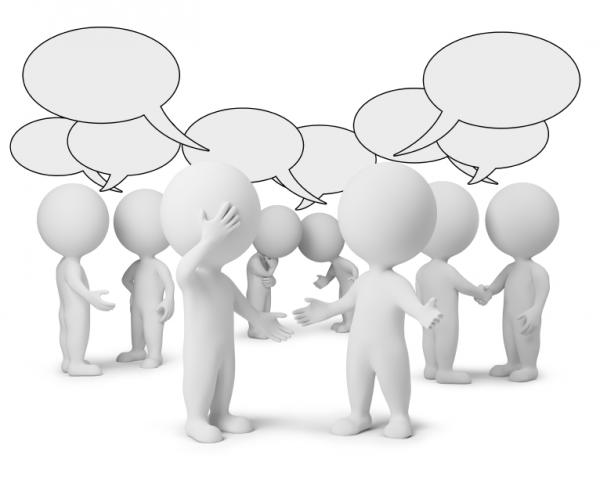 22
СПАСИБО ЗА ВНИМАНИЕ!
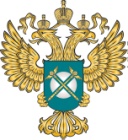 udmurtia.fas.gov.ru
to18@fas.gov.ru
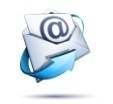 8 (3412) 57-22-50
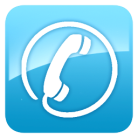 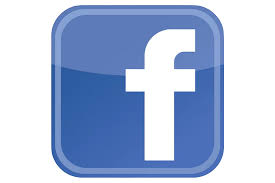 fb.com/ufas18
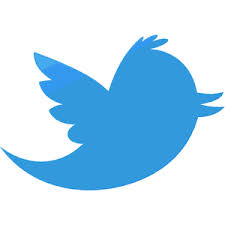 twitter.com/ufas18
23
426009, г. Ижевск, ул. Ухтомского, д. 24